Memorama
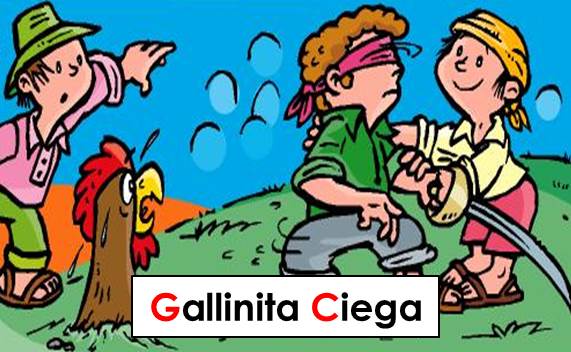 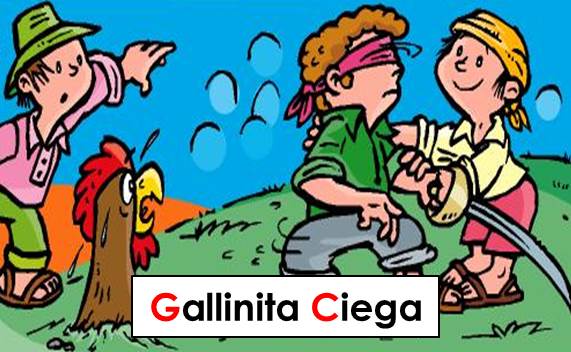 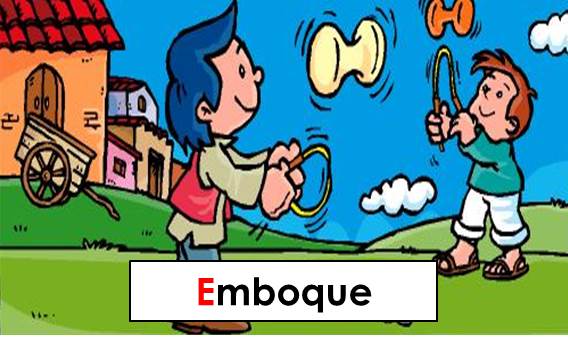 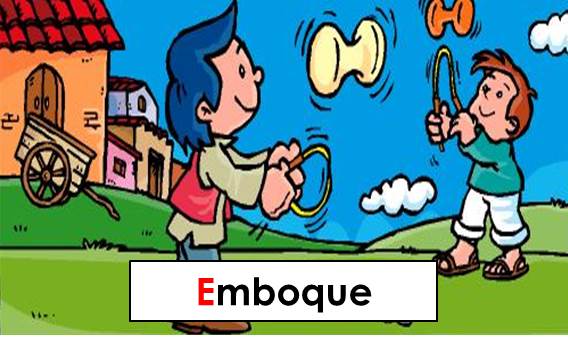 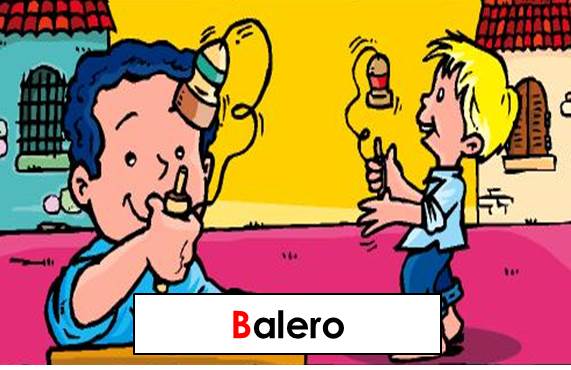 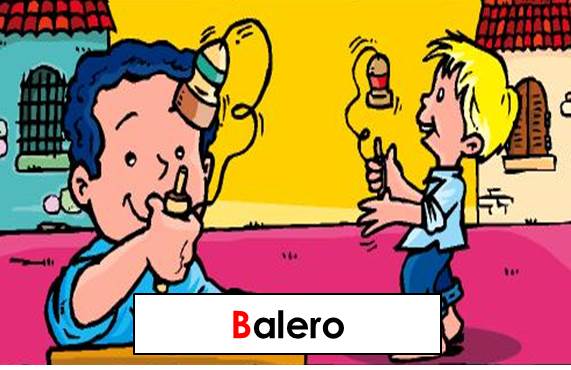 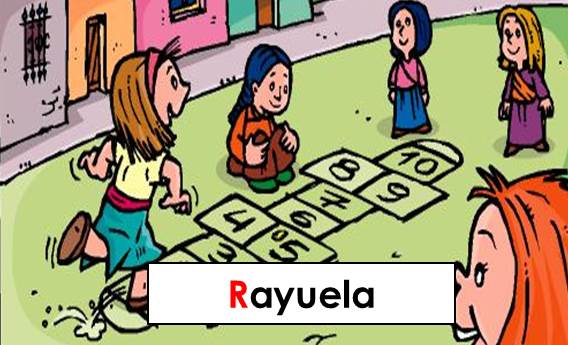 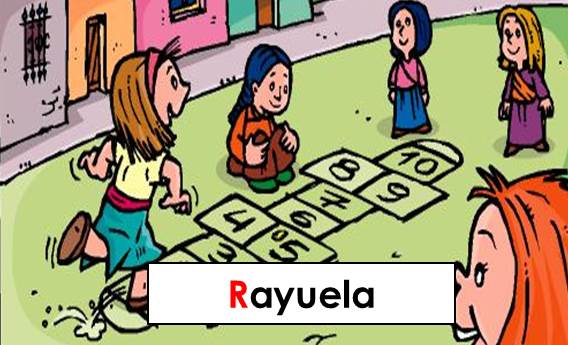 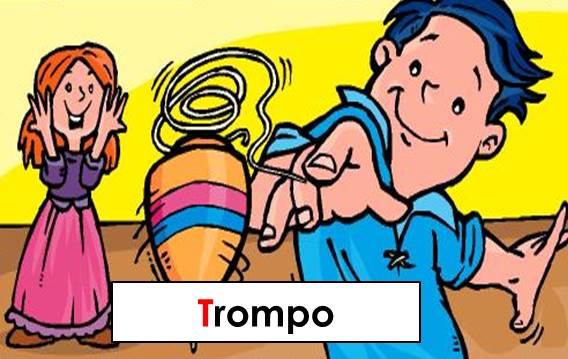 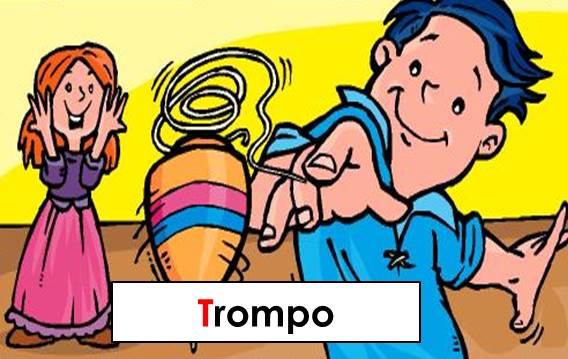 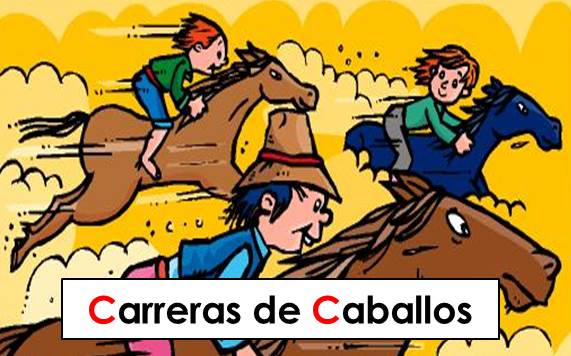 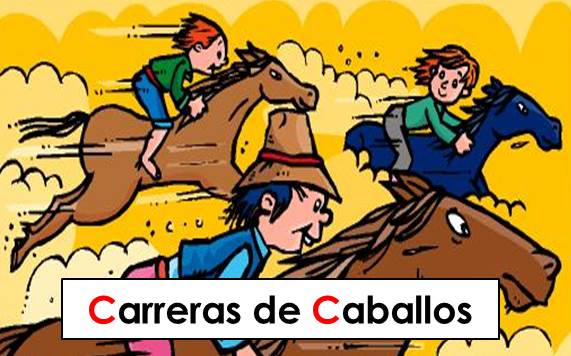 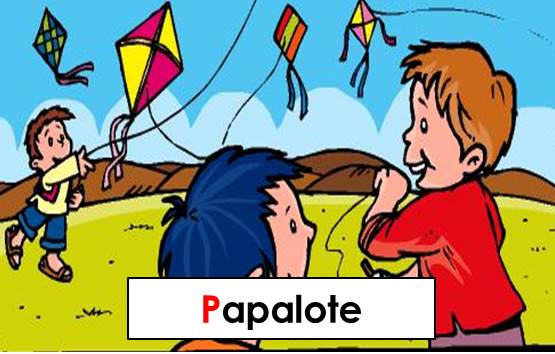 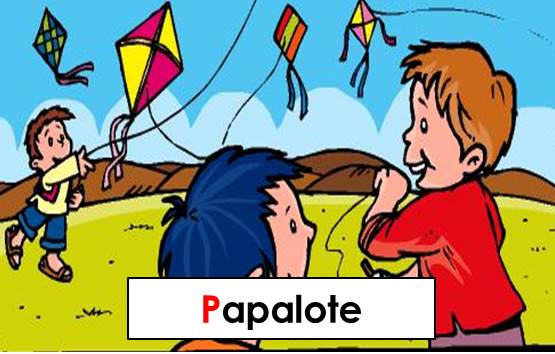 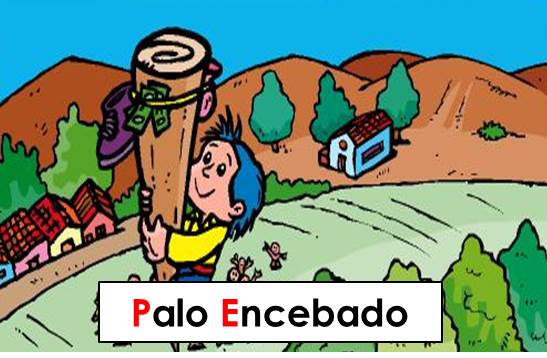 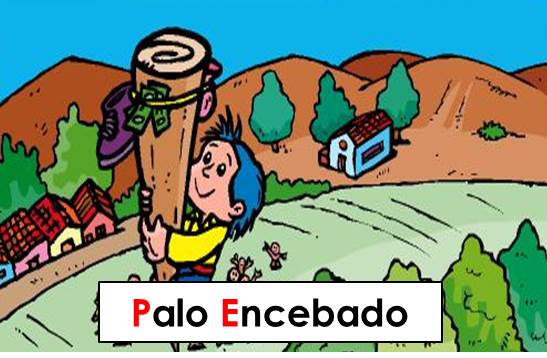 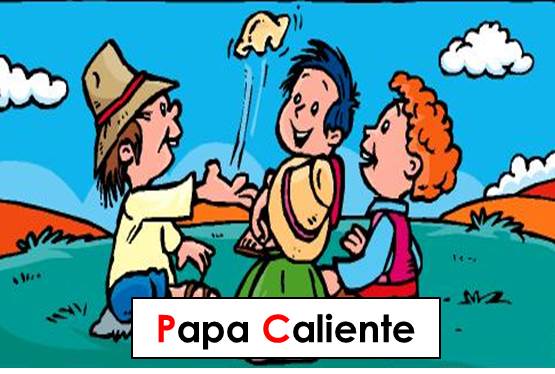 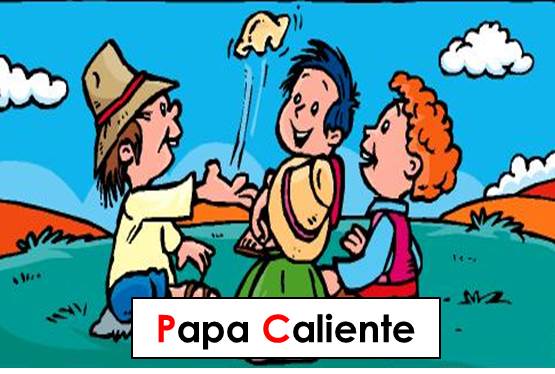 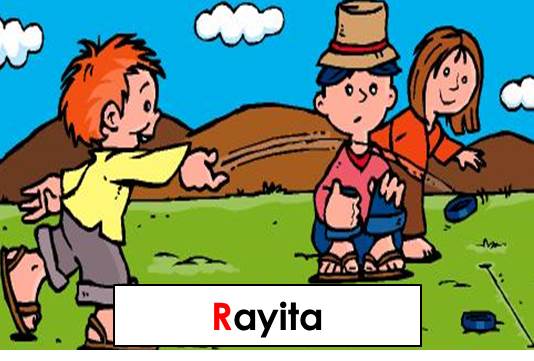 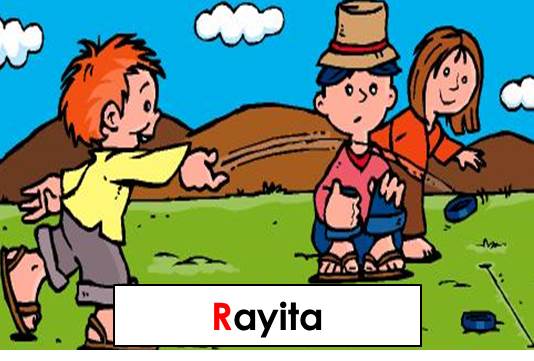 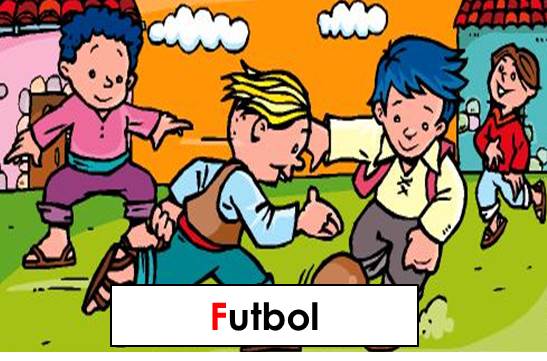 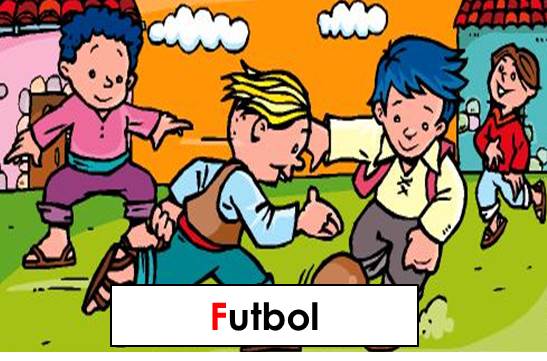 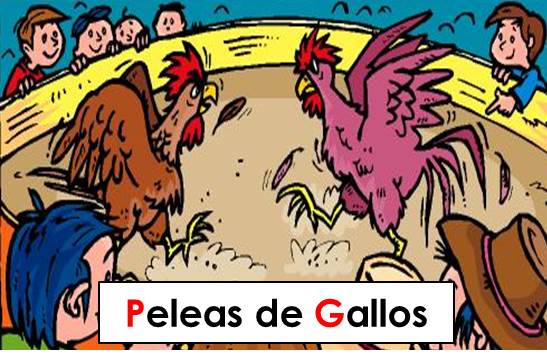 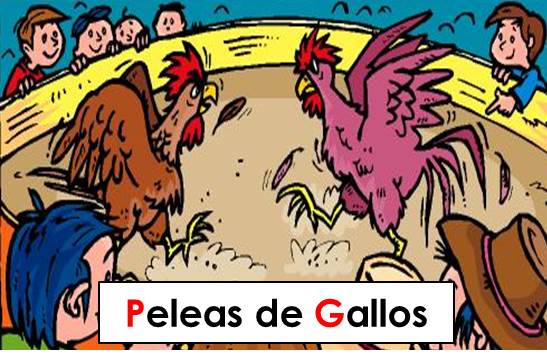